TEENAGE DEPRESSION
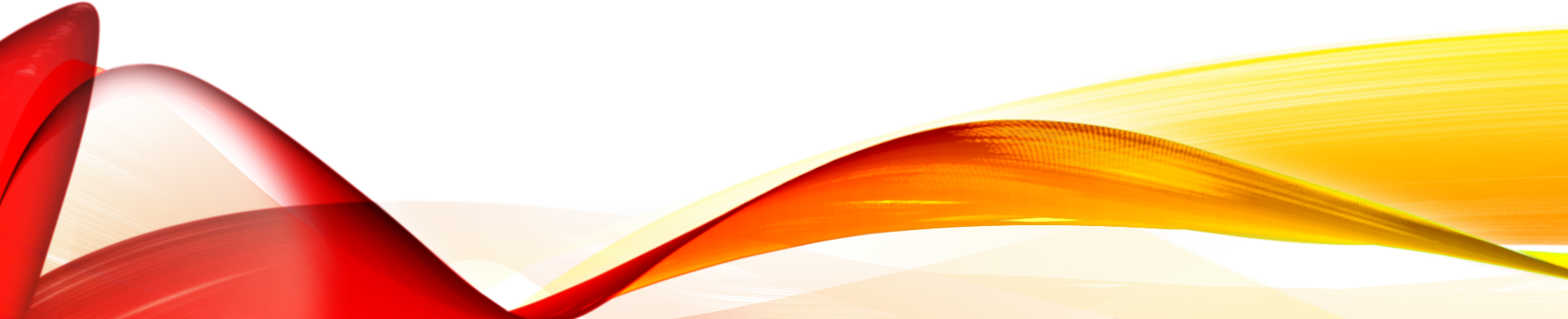 HOW MY SCHOOL DEALS THE PROBLEM?
People who can help students
In my school there are people who can help students overcome depression as well as other problems. Among them we can distinguished:
 psychologist
nurse

They are working Monday to Friday that’s why everyone can use their help if they feel the need. Moreover my school cooperate with psychological and pedagogical counseling centre in my town and doctors.
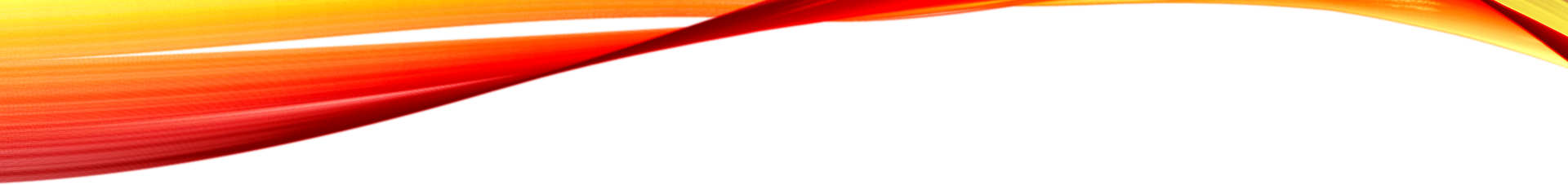 How school deals the problem?
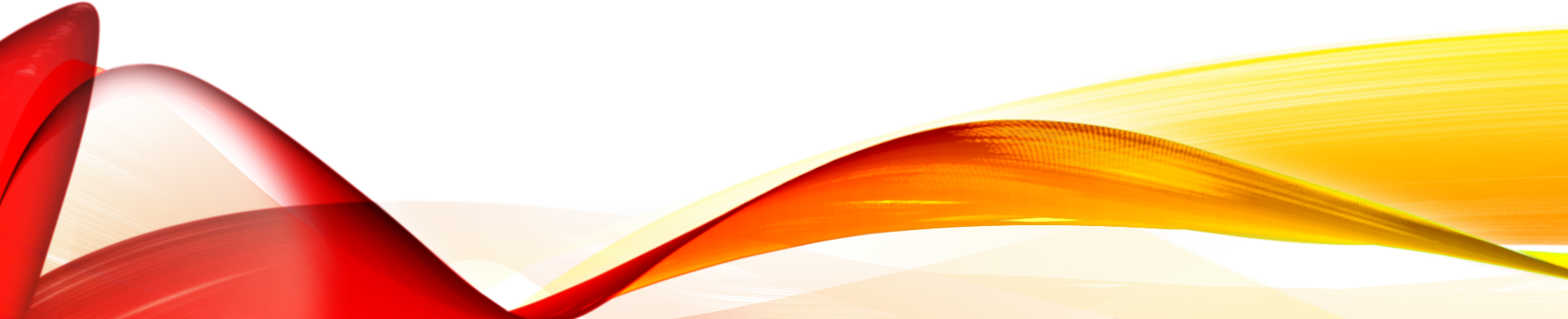 STEPS TO PREVENT TEENAGE DEPRESSION
In my school, teachers undergo training regarding depression among young people and how to react to it. Talks on this subject are also conducted with the tutor.
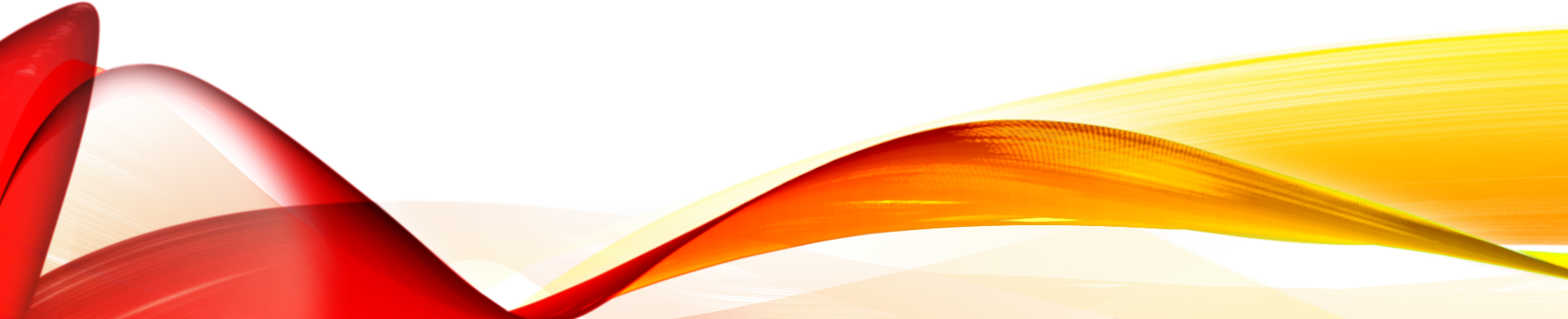 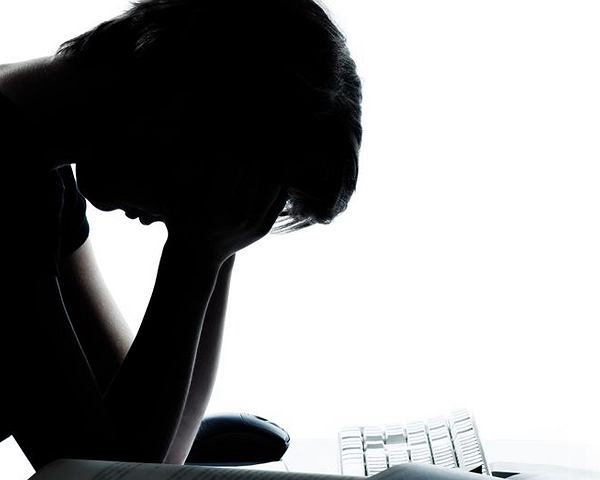 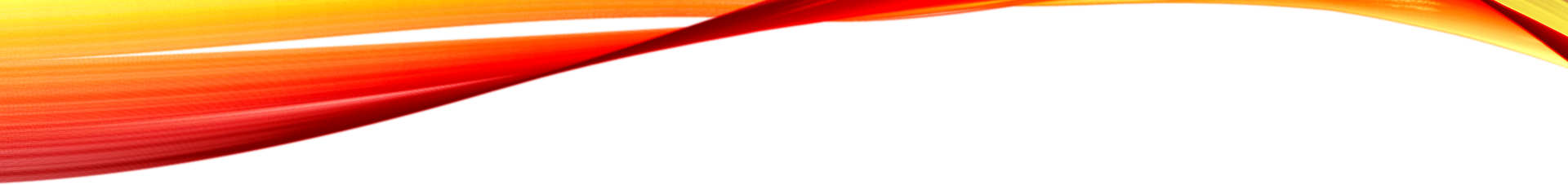 Causes of depression among teenagers
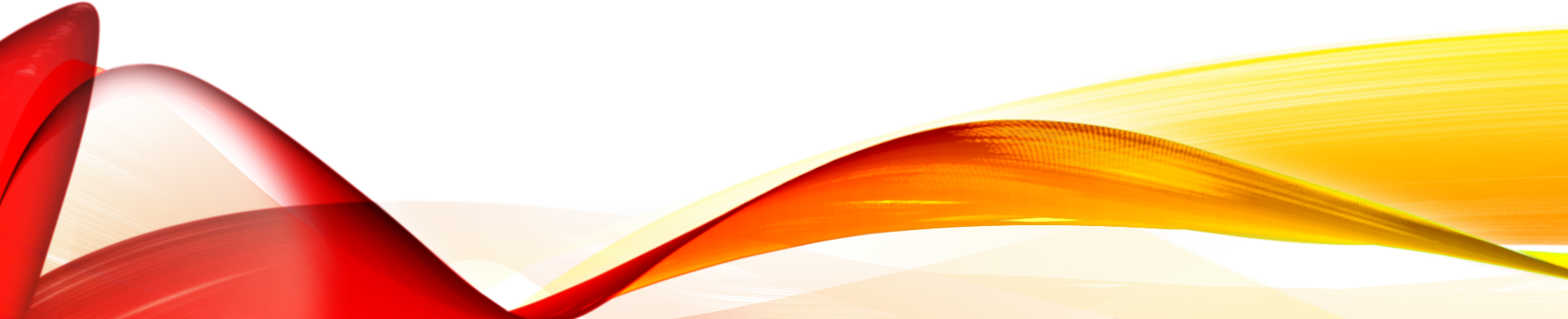 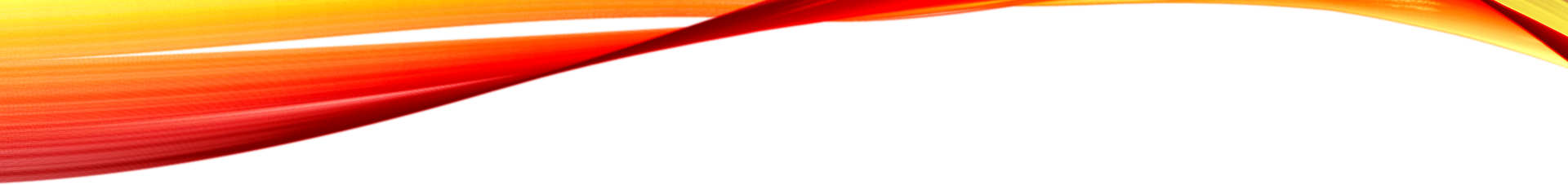 DEPRESSIVE SYMPTOMS